Условие
Условности
Темная лестница
Игра
Композиция
Сюжет
Герои
Тихо
Классический дурак
Совершенный дурак
Серьезный человек с грустным взглядом
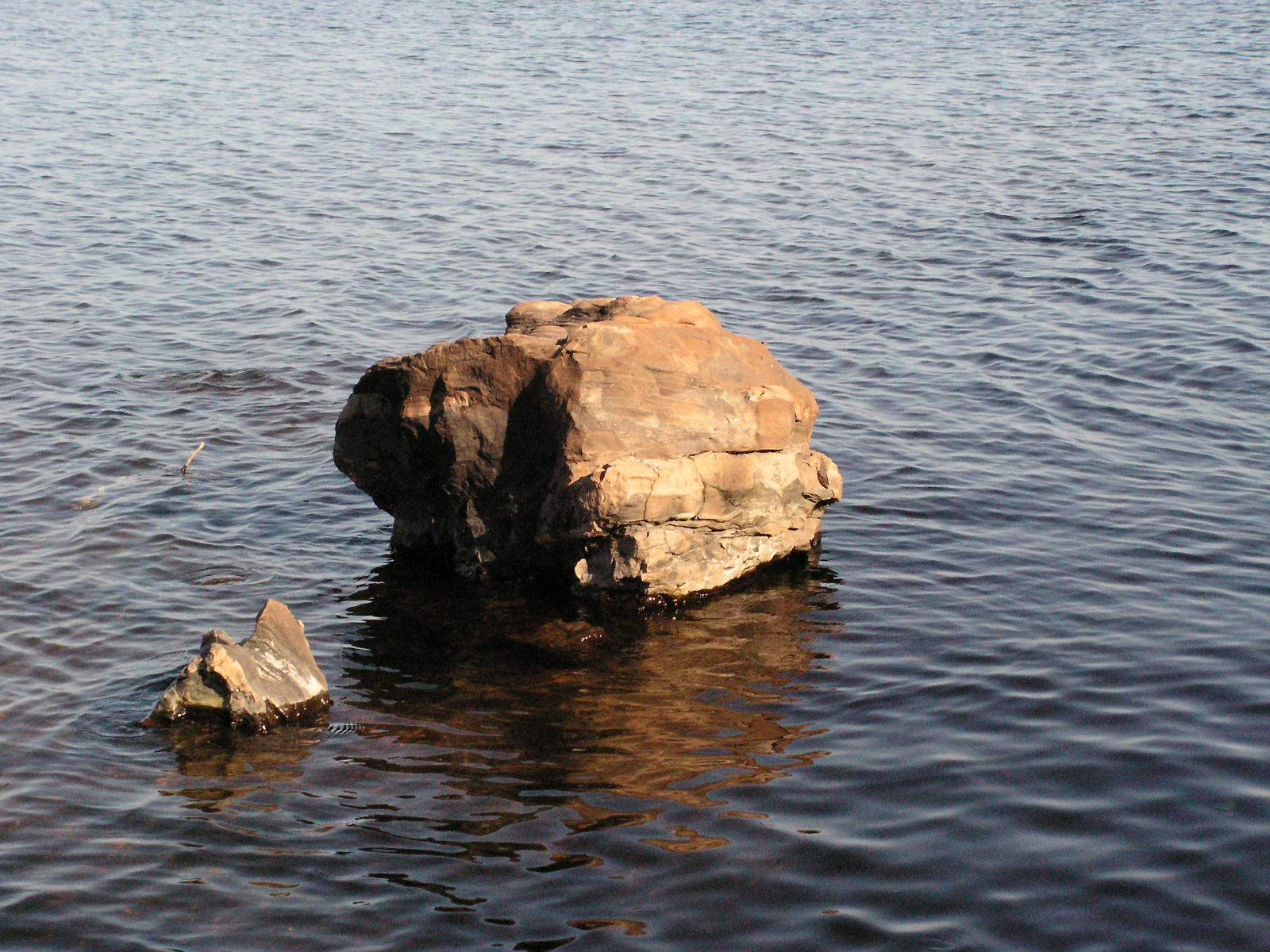 Мудрый не размышляет – он постигает, не любуется –  видит, не совершает – творит.
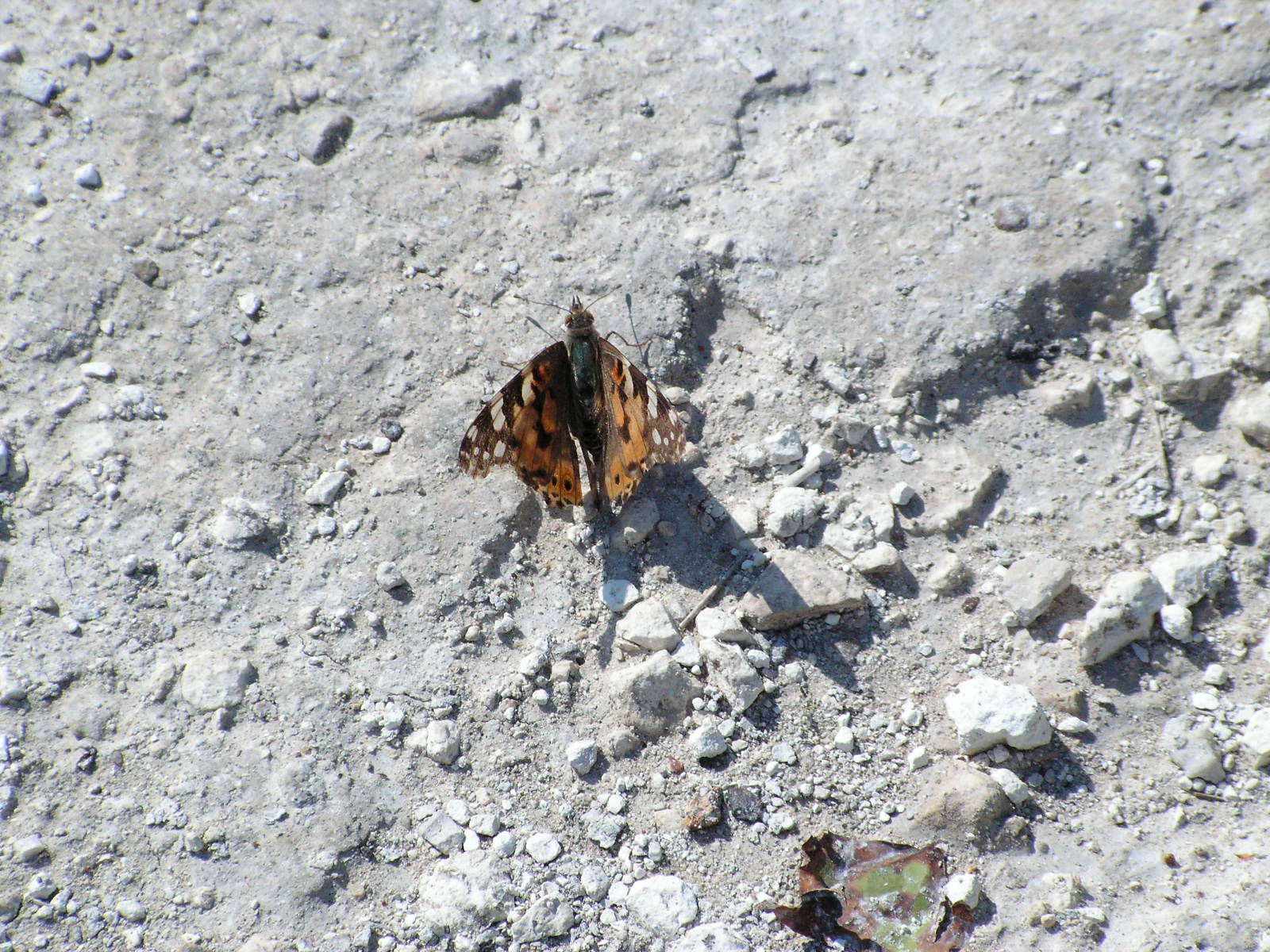 Поцелуй жизни
Домашнее задание

Художественная интерпретация рассказа 
в жанре хокку, эйдос-конспекта, эссе. (Выбор обучающихся.) Защита творческого проекта.
Урок литературы8 классОбразные параллели рассказа А. Грина «Зелёная лампа»
Учитель: Хатькова С. А.
Использованы фотографии Хвалынска Е. Костюк
моу сош № 1
Хвалынск, Саратовская область
 2011